Hernia
Dr. Hamad Alsubaie, MD FRCSC

Consultant Bariatric, Upper GI and General Surgery
Hernia
An abnormal protrusion of a cavity's contents through a weakness in the wall of the cavity.
Hernia may be classified as
Congenital or acquired
Location
Internal or external
Complicated or non complicated
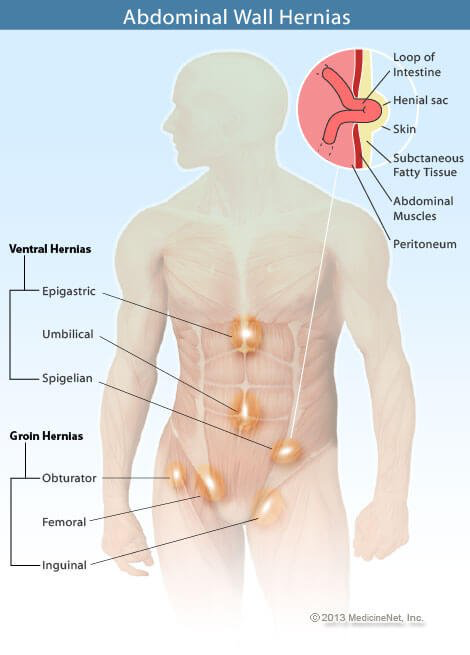 Risk Factors
Intraabdominal high pressures from constipation, prostatic symptoms, excessive coughing & lifting. 
However, it has been shown that hernia is no more common in Olympic weight lifters than the general population, suggesting that high pressure is not a major factor in causing a hernia. 
Many patients will first notice a hernia after excessive straining. 
Pregnancy due to hormonally induced laxity of pelvic ligaments. 
Elderly due to degenerative weakness of muscles and fibrous tissue. 
Hernia is more common in smokers.
A recent Swedish report has shown that inguinal hernia is less common in obese patients with hernia risk being negatively related to body mass index (BMI) contrary to widespread belief.
Abdominal Hernia has 
Sac allows bowel and omentum to pass through the defect.
Content 
Neck
Reducible hernia when the intraperitoneal organs can move freely in and out of the hernia
Hx & EX
Painless lump Usually,
But patients may complain of an aching or heavy feeling. 
Sharp, intermittent pains suggest pinching of tissue. 
Severe pain should alert the surgeon to a high risk of strangulation. 
Reduces spontaneously or needs to be helped. 
Symptoms of bowel obstruction. 
Constipation, cough, LUTS, Lifting heavy objects
Primary hernia or a recurrent one. 
Recurrent hernia is more difficult to treat and may require a different surgical approach.
Reducibility 
Cough impulse 
Tenderness 
Overlying skin colour changes 
Multiple defects/contralateral side 
Signs of previous repair 
Scrotal content for groin hernia 
Associated pathology
Complications
Irreducible Hernia (Incarcerated):
In which the contents cannot be manipulated back into the abdominal cavity. 
2ry to adhesions, the content get swollen ( edematous) from the  inflammation or the defect (neck) is small. 
Negative cough impulse
Painless or discomfort
No tenderness
No skin changes
Obstructed Hernia 
Narrow neck acts as a constriction ring 
If the hernia contains bowel then it may become ‘obstructed’, partially or totally.
Patient will have symptoms & signs of bowel obstruction
No cough impulse
Painful
Tender
No skin Changes
Strangulated Hernia (Ischemic):
Compromise the blood supply of the contents.
The low-pressure venous drainage is occluded first and then the artery
No cough impulse
Very Painful
Severely Tender
SKIN CHANGES
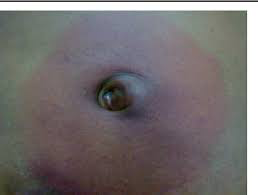 Richter’s hernia
Only part of the bowel wall enters the hernia. 
It may be small and difficult or even impossible to detect clinically. 
Bowel obstruction may not be present but the bowel wall may still become necrotic and perforate with life-threatening consequences. 
So it is a form of strangulated hernia
Femoral hernia may present in this way often with diagnostic delay and high risk to the patient.
Strangulation is the main risk factor for death in such cases
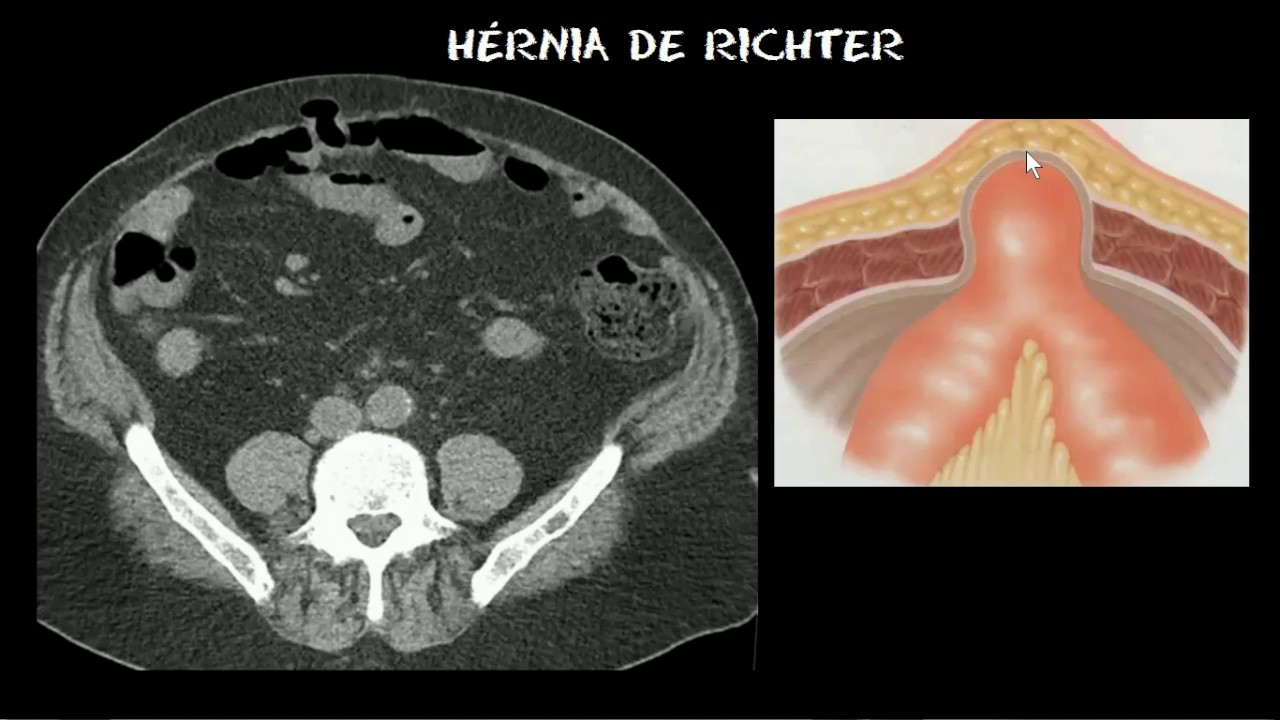 Inguinal Hernia
Groin hernias account for 75% of all abdominal wall hernias
The most common types of groin hernia are indirect inguinal (60% direct inguinal (25%) and femoral (15%).
premature infants is 30 times that seen at term. 
In early life, an indirect inguinal hernia is by far the most common. 
Femoral hernias are relatively more common in females, but an indirect inguinal hernia is still the most common type of groin hernia in women.
Surgical anatomy
The inguinal canal is an oblique passage in the lower anterior abdominal wall, through which the spermatic cord passes to the testis in the male, or the round ligament to the labium majus in the female.
The openings of the canal are formed by the internal and external rings. 
The internal (deep) inguinal ring is an opening in the transversalis fascia, which lies approximately 1.25 cm above the mid point of inguinal ligament (midway between the pubic tubercle and the anterior superior iliac spine). 
The internal inguinal ring is bounded medially by the inferior epigastric artery.
The inguinal canal ends at the external (superficial) inguinal ring, which is an opening in the aponeurosis of the external oblique muscle just above and medial to the pubic tubercle.
At birth, the internal and external rings lie on top of each other, so that the inguinal canal is short and straight with growth, the two rings move apart so that the canal becomes longer and oblique.
Indirect inguinal hernia
An indirect inguinal hernia enters the internal (deep) inguinal ring and descends within the coverings of the spermatic cord so that it can pass on down into the scrotum, the so- called inguino-scrotal hernia.
An inguinal hernia, which passes into the scrotum, passes above and medial to the pubic tubercle, in contrast to a femoral hernia, which bulges below and lateral to the tubercle
Direct inguinal hernia
Due to weakness of the abdominal wall. 
The hernia protrudes through the transversalis fascia in the posterior wall of the inguinal canal. 
The defect is bounded medially by the lateral border of rectus muscle, below by the inguinal ligament, and laterally by the inferior epigastric vessels.
These boundaries mark the area known as Hesselbach's triangle. 
The hernia occasionally bulges through the external (superficial) inguinal ring, but the transversalis fascia cannot stretch sufficiently to allow it to descend down into the scrotum. 
The sac has a wide neck, so that the hernia seldom becomes irreducible, obstructs or strangulates.
The neck of the sac of a direct inguinal hernia lies medial to the inferior epigastric vessels, whereas that of an indirect hernia lies lateral to them.
A combined indirect and direct hernia may occur on the same side (pantaloon or saddle-bag hernia), with sacs straddling the inferior epigastric vessels.
Femoral Hernia
A hernia projects through the femoral ring and passes down the femoral canal. 
The ring is bounded 
laterally by the femoral vein, 
anteriorly by the inguinal ligament, 
medially by the lacunar ligament, and 
posteriorly  by the superior ramus of the pubis (pectineal or Cooper’s ligament)
The hernia forms a bulge in the upper inner aspect of the thigh. 
Groin pain related to exercise is also a common presentation. 
It can sometimes be difficult to differentiate between an inguinal and a femoral hernia
The inguinal hernia passes above and medial to the pubic tubercle 
The femoral hernia passes below and lateral to it. 
Tracing the tendon of adductor longus upwards to its insertion to the pubic tubercle is the way to differentiate.
A femoral hernia is frequently difficult or impossible to reduce because of its J-shaped course and the tight neck of the sac make it higher risk for obstruction or strangulation. 
As well as needing to be differentiated from inguinal hernia, it can be confused with:
Inguinal lymph node (no cough impulse, irreducible), 
Saphenous varix (positive cough impulse or ‘saphenous thrill’, which is prominent on standing but disappears on elevating the leg), 
Ectopic testis, 
Psoas abscess, 
Hydrocele of the spermatic cord or a lipoma.
Sportsman's hernia
Groin injury leading to chronic groin pain is often referred to as the sportsman's hernia. 
The definition, investigation and treatment of this condition remain controversial. 
The differential diagnosis includes musculotendinous injuries, osteitis pubis, nerve entrapment, urological pathology or bone and joint disease. 
In many cases, clinical signs are lacking, despite the patient's symptoms.
MRI
Ventral Hernia
Ventral hernias
Occur through areas of weakness in the anterior abdominal wall
The linea alba (epigastric hernia), 
The umbilicus (umbilical and paraumbilical hernia), 
The lateral border of the rectus sheath (Spigelian hernia), and 
The scar tissue of surgical incisions (incisional hernia). 
Such incisions include scars from laparoscopic surgery, the so-called port-site hernia.
Umbilical hernias
True umbilical hernia occur in infants more commonly . 
The small sac protrudes through the umbilicus, particularly as the child cries, but is easily reduced. 
Over 95% of these hernias close spontaneously in the first 3 years of life. 
Persistence after the third birthday is an indication for elective repair. 
Surgery involves excision of the hernial sac and closure of the defect in the fascia of the abdominal wall.
Para-umbilical hernia PUH
This hernia is caused by gradual weakening of the tissues around the umbilicus.
It most often affects obese multiparous women, and passes through the attenuated linea alba just above or below the umbilicus. 
The hernia gradually enlarges, the covering tissues become stretched and thin.
Incisional hernias
Occur after 5% of all abdominal operations.
Over half of incisional hernias occur in the first 5 years after the original surgery. 
Midline vertical incisions are most often affected, and poor surgical technique, wound infection, obesity and chest infection are important predisposing factors. 
The diffuse bulge in the wound is best seen when the patient coughs or raises the head and shoulders from a pillow, thereby contracting the abdominal muscles.
Parastomal hernia
These occur after the formation of an abdominal wall stoma. 
The majority of patients with a stoma will develop a parastomal hernia with time.
Sliding Hernia
Part of the wall of the sac is formed by a viscus.
Right cecum
Left sigmoid or bladder
A Spigelian hernia 
Through the linea semilunaris at the outer border of the rectus abdominis muscle. 
A lumbar hernia 
Forms a diffuse bulge above the iliac crest between the posterior borders of the external oblique and latissimus dorsi muscles. 
An obturator hernia 
A rare hernia that is more common in women and passes through the obturator canal. 
Patients may present with knee pain owing to pressure on the obturator nerve ( Howship- Romber sign)
Maydl’s Hernia